Quelles solutions existent ou sont à inventer ?
Que faut il pour que l’objet fonctionne ?
A quoi sert l’objet ?
Solutions techniques possibles
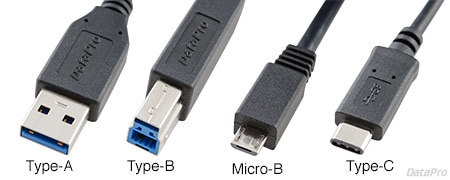 Prise USB  type A côté chargeur
Fonctions techniques
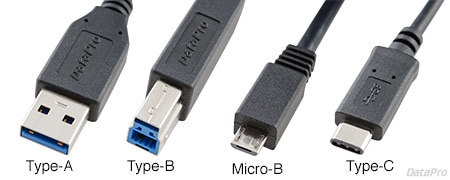 Prise USB type B ou C fourni avec l’appareil smartphone
Raccorder électriquement les appareils nomades
Cordon  fourni avec Iphone
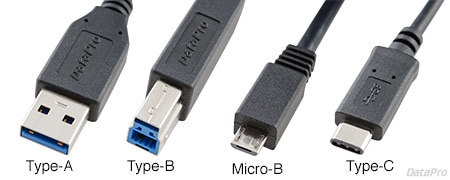 Cordon  fourni avec GPS
Appareils retenus :
Téléphones
GPS randonnée
Caractéristique du Courant électrique à fournir:
I = 500 mA à 1A
U = 5 V
Produire de l’électricité
Fonction de service attendue
Fp : Le chargeur doit permettre aux randonneurs de recharger en toute autonomie les appareils nomades.
Que faut il pour que l’objet fonctionne ?
Quelles solutions existent ou sont à inventer ?
A quoi sert l’objet ?
Solutions techniques
Fonctions techniques
sac à dos solaire 
générateurs solaires portable
chargeur portable
que le chargeur soit rechargé au préalable
Fonction de service attendue
Fc1 : doit tenir sur un sac à dos
Quelles solutions existent ou sont à inventer ?
Que faut il pour que l’objet fonctionne ?
A quoi sert l’objet ?
Solutions techniques
Fonctions techniques
Fonction de service attendue
Cellule photovoltaïque
Créer de l’électricité à partir du rayonnement solaire
Fc2 : doit transformer une énergie naturelle et renouvelable en énergie électrique
Comment ça marche ?
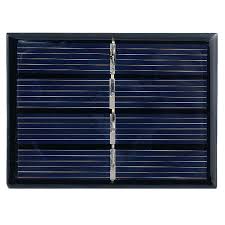 Que faut il pour que l’objet fonctionne ?
Quelles solutions existent ou sont à inventer ?
A quoi sert l’objet ?
Solutions techniques
Fonctions techniques
Imprimante 3D
(lien vers vidéo)
Fonction de service attendue
Réalisation pièce par apport de matières
Fc 3 : Le chargeur doit être fabriqué avec le matériel du collège
Fraiseuse à commande numérique (lien vers vidéo)
Réalisation pièce par enlèvement de matière
Réalisation pièce par pliage
Plieuse thermique
(lien vers vidéo)
Quelles solutions existent ou sont à inventer ?
Que faut il pour que l’objet fonctionne ?
A quoi sert l’objet ?
Solutions techniques
Fonctions techniques
Fonction de service attendue
Fc6 : doit résister aux conditions climatiques que l'on peut rencontrer lors d'une randonnée en montagne .
matériaux impermeables et etui étanche
étancheité
Quelles solutions existent ou sont à inventer ?
Que faut il pour que l’objet fonctionne ?
A quoi sert l’objet ?
Solutions techniques
Fonctions techniques
Fonction de service attendue
Redresser et stabiliser la variation du courant électrique
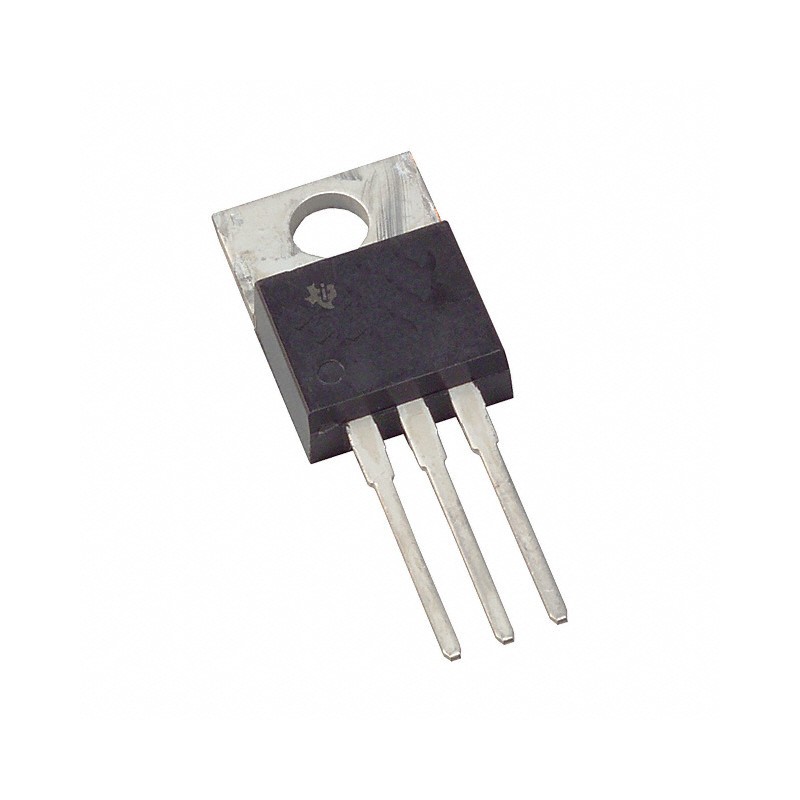 Fc7 : doit fonctionner en toute sécurité pour les appareils nomades
Régulateur de tension
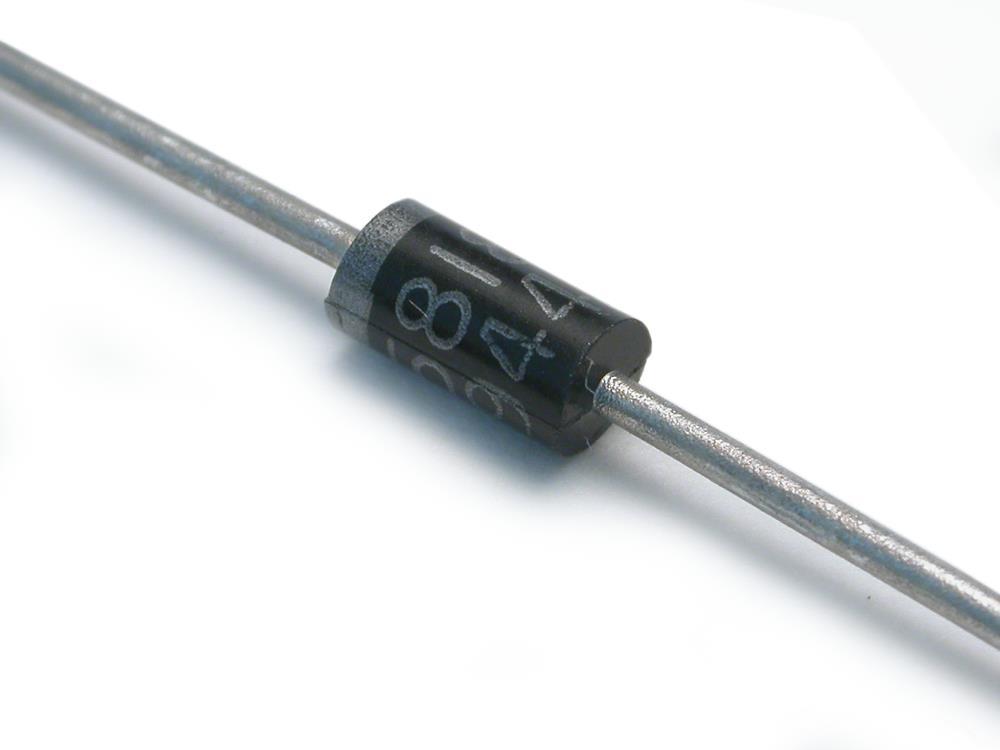 Ne pas décharger les batteries
Diode scottky
Quelles solutions existent ou sont à inventer ?
A quoi sert l’objet ?
Que faut il pour que l’objet fonctionne ?
Solutions techniques
Fonctions techniques
système de protection court circuit
protection contre les surtensions
Fonction de service attendue
Fc8 : doit fonctionner en toute sécurité pour les utilisateurs